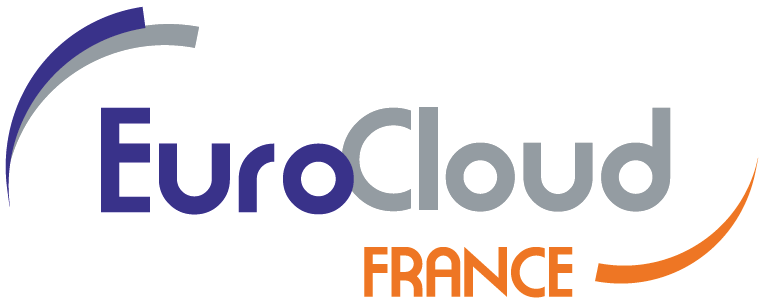 Dossier de candidature Start-Up
Toutes les informations inscrites dans le dossier resteront confidentielles et ne seront pas communiquées en dehors des membres du jury qui ont accepté un NDA (clause de confidentialité).
Règles à respecter pour votre candidature
Utiliser uniquement ce document PowerPoint de 8 pages. 
Cela permettra de faire passer les messages importants à la commission. 
Utiliser le logo/police/fond de page de votre entreprise. 
Conserver le même format pour l’ensemble des slides, exceptés les graphiques. 
Utiliser un seul type et une seule couleur de police. 
Ne pas utiliser de petites tailles de police. 
Ne pas dépasser 4 points/3 sous-points par slide dans les listes à puces.
Dossier candidature Start-up 2014-2015
2
Slide d’introduction
Nom de l’entreprise
Illustrations adéquates(logo, charte graphique, etc.)
Une courte phrase qui décrit votre activité
Site web
Qui présentera l’entreprise (titre et coordonnées)
Dossier candidature Start-up 2014-2015
3
Slide 1 : Informations générales
2 à 5 points
Indiquer uniquement les points clés pour conserver l’attention pour la suite de la présentation.
Dossier candidature Start-up 2014-2015
4
Slide 2 : Votre solution
Description rapide de votre offre
Fonctions et services proposés 
Quelle est l’originalité de votre offre et en quoi est-elle innovante ? 
A quels besoins non couverts aujourd’hui répond-elle ? 
En quoi votre solution est-elle une solution Cloud ?
Dossier candidature Start-up 2014-2015
5
Slide 3 : L’entreprise
Quelle est la genèse de votre projet de création de votre entreprise ? 
Quelle est votre stratégie ? 
Qui sont vos investisseurs ? Quel sont les montants investis ?
Quelles difficultés avez-vous rencontrées ?
Dossier candidature Start-up 2014-2015
6
Slide 4 : Votre marché
Combien de clients avez-vous aujourd’hui ?
Caractéristiques : taille, secteur, implantation géographique
Décrivez votre marché
Cible, taille, potentiel, implantation géographique, etc
 Quels sont vos concurrents en France, à l’étranger ?
Dossier candidature Start-up 2014-2015
7
Slide 5 : Vos prévisions commerciales
Dans votre budget 2014 (ou 2015), pensez-vous être : 
A perte, 
A l’équilibre, 
Profitable ? 

Quel est votre business model ? 

Indiquer clairement vos hypothèses clés (optionnel)
Pénétration du marché, prévisions des ventes et calendrier 
Top-down (supportable pourcentages)
Bottom-up (pipeline, CA par client, validation)
Autres (CA, etc)
Dossier candidature Start-up 2014-2015
8
Slide 6 : Votre équipe
Précédents succès notables
Inclure le parcours académique
Mettre en évidence les expériences en lien avec votre domaine d’activité
Evitez les phrases vagues du type « 20 ans d’entrepreneuriat »
Plan de recrutement : qui vous manque-t-il ?
Dossier candidature Start-up 2014-2015
9
Slide 7 : Etat actuel
Mettre en évidence les étapes clés d’avancée jusqu’à présent
Qu’avez-vous déjà accompli ?
Les membres de la commission apprécient de constater une utilisation efficiente et productive des ressources.
Une « frise » chronologique peut être utile. 
Insister sur votre feuille de route à venir
Montrer que vous êtes en bonne position pour les prochaines étapes clés
Quel est votre plan d’actions pour les 12/24 prochains mois ? 
Merci d’inclure les chiffres clés de votre business plan.
Dossier candidature Start-up 2014-2015
10
Slide 8 : format libre
Des informations que vous souhaiteriez rajouter 
Slide non obligatoire
Dossier candidature Start-up 2014-2015
11
Pour finir
Envoyer ce document à startup@eurocloud.fr

Contacts :
Maya Dan, Présidente de la commission Start-Up d’EuroCloud France.
Henry-Michel Rozenblum, Délégué Général d’EuroCloud France
Dossier candidature Start-up 2014-2015
12